Sin desequilibrio no hay aprendizaje
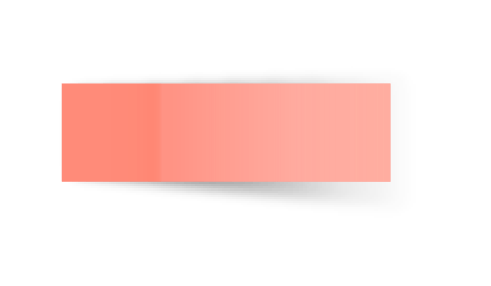 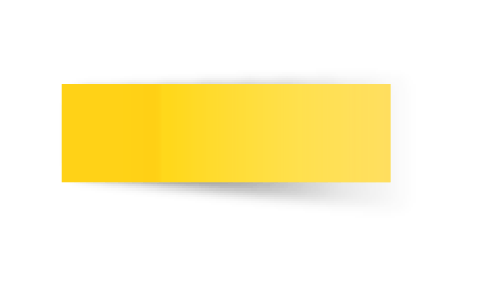 Here starts the lesson!